The AKS Primality Test
Ilse Haim
Directed Reading Program
Mentor: Jon Huang


University of Maryland, College Park
May 2, 2013
2
Introduction to Primality Testing
Goal: given an integer n > 1, determine whether n is prime

Most people know the smallest primes 
2, 3, 5, 7, 11, 13, 17, 19, 23, …

What about:
38,476? No, because it is even
4,359? No, because the sum of the digits is 21, a multiple of 3
127? Yes, because it does not have any factors < √127 ≈ 11.27
257,885,161 − 1?
This has over 17 million digits. We need better tests…
3
3 Categories
For some arithmetic statement S which is easy to check:
n is prime ⇒ S(n)
pseudoprimes 
strong pseudoprimes

S(n) ⇒ n is prime
n-1 test (Lucas Theorem)
n+1 test (Lucas-Lehmer)

S(n) ⇔ n is prime
AKS test
5
n is prime ⇒ S(n)
S(n): n = 2 or n is odd

S(n): n = 3 or sum of digits of n is not divisible by 3

¬ S(n) ⇒ n is composite

S(n) ⇒ ?
7
Pseudoprimes
n prime ⇒ S(n)

S-pseudoprime: n is composite but S(n) holds

S(n): n = 2 or n is odd
n = 15 is a pseudoprime
11
Intro to Modular Arithmetic
a ≡ b (mod n)

Formally n|(a-b)
a/n leaves remainder b

Clocks keep time (mod 12)
16:30 (military time) ≡ 4:30 pm
8:00 am + 7 hours = 15:00 ≡ 3 pm

Subtract the modulus until the result is small enough
11 ≡ 4 (mod 7)
35 ≡ 0 (mod 5)
23 = 8 ≡ 2 (mod 3)
13
Fermat Pseudoprimes
n prime ⇒ S(n)

S is based on Fermat’s Little Theorem: 
If n is prime then an ≡ a (mod n), ∀a∈ℤ

S(n): an ≡ a (mod n)

Fermat pseudoprime: n is composite but an ≡ a (mod n)
   for some a
17
Examplesn prime ⇒ an ≡ a (mod n)
Let n = 91 
Composite: 91 = 7 * 13

391 ≡ 3 (mod 91)
91 is a Fermat pseudoprime base 3

291 ≠ 2 (mod 91)
91 is not a Fermat pseudoprime base 2 (91 is composite)

Note: ∃ infinite Carmichael numbers, composites with 
   an ≡ a (mod n) for every a
19
S(n) ⇒ n is prime
n is composite ⇒ ¬ S(n) 

¬ S(n) ⇒ ?
23
The n-1 Test
S is based on the Lucas Theorem: 
If an-1 ≡ 1 (mod n) but a(n-1)/q ≠ 1 (mod n) ∀ prime q|n-1,
     then n is prime (for some a∈ℤ)

S(n): an-1 ≡ 1 (mod n) but a(n-1)/q ≠ 1 (mod n)
29
Example [an-1 ≡ 1 (mod n) but a(n-1)/q ≠ 1 (mod n)] ⇒ n prime
Let n = 19 
n-1 = 18 = 2 * 32

Let a = 2
218 ≡ 1 (mod 19)
29 ≡ 18 (mod 19)
26 ≡ 7 (mod 19)

 So 19 is prime
31
Another Example[an-1 ≡ 1 (mod n) but a(n-1)/q ≠ 1 (mod n)] ⇒ n prime
S(n) ⇒ n is prime
¬ S(n) ⇒ ?

Let n = 13, a = 5
n-1 = 12 = 22 * 3
512 ≡ 1 (mod 13) 
56 ≡ 12 (mod 13) 
But 54 ≡ 1 (mod 13)

S(n) is false, but n = 13 is prime
37
S(n) ⇔ n is prime
S(n) ⇒ n is prime
¬ S(n) ⇒ n is composite

Theorem:
	       Given some a with gcd(a,n) = 1:
n is prime iff (x + a)n ≡ xn + a (mod n)

S(n): (x + a)n ≡ xn + a (mod n)
41
ExampleS(n): (x + a)n ≡ xn + a (mod n)
(x+4)7
     = x7 + 28x6 + 336x5 + 2240x4 + 8960x3 + 21504x2 + 28672x + 16384
    ≡ x7 + 4 (mod 7)
7 is prime


(x+3)4
     = x4 + 12x3 + 54x2 + 108x + 81
     ≡ x4 + 2x2 + 1 (mod 4) 
     ≠ x4 + 3
4 is composite
43
Improvement: The AKS Theorem
Agrawal-Kayal-Saxena (AKS) Theorem:
   
  n is prime iff
n is not a power,
n has no small factors,
(x + a)n ≡ xn + a (mod n, xr - 1) 
   for certain r and small values of a
47
The AKS Algorithm
Check that n is not a power

(i) Find certain r                                                                    (ii) Check that n has no small factors (relative to r)

Check the congruence holds for small a:                                         (x + a)n ≡ xn + a (mod n, xr - 1)
53
Example
Is n = 1993 prime?

1993 is not a power ✓
59
Example Continued(Is n = 1993 prime?)
(i) Find “certain r:”
           (Really finding the least integer r > lg2n with order of n in ℤr*) 

	We find r = 5.        

      (ii) Check that n has no “small factors”                        	(Really checking no factors in [2, lgn * √φ(r)] = [2, lg(1993) * √4] 
	      = [2, 21.92])
                                            
	2, 3, 4, 5, …, 21 are not factors ✓


Note: √1993 ≈ 44.643 – AKS checks less than half as many 	numbers as possible factors
61
Example Continued(Is n = 1993 prime?)
Check (x + a)n ≡ xn + a (mod n, xr - 1)
       for a up to the same value (lgn * √φ(r))

       So for 1 ≤ a ≤ 21 check
       (x + a)1993 ≡ x1993 + a (mod 1993, x5 - 1) ✓


Result: n = 1993 passed all 3 tests. So 1993 is prime.
67
Significance
Determines whether n is prime or composite in   polynomial time

AKS Test is an iff statement
If pass the test then n is definitely prime
If fail the test then n is definitely composite
71
Work Cited
Crandall, Richard, and Carl Pomerance. Prime Numbers: 	A Computational Perspective. New York: Springer, 	2005. Print.
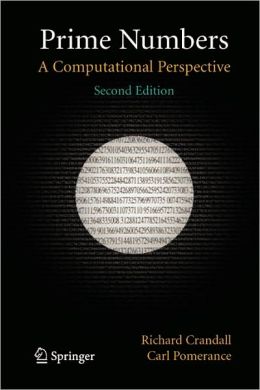